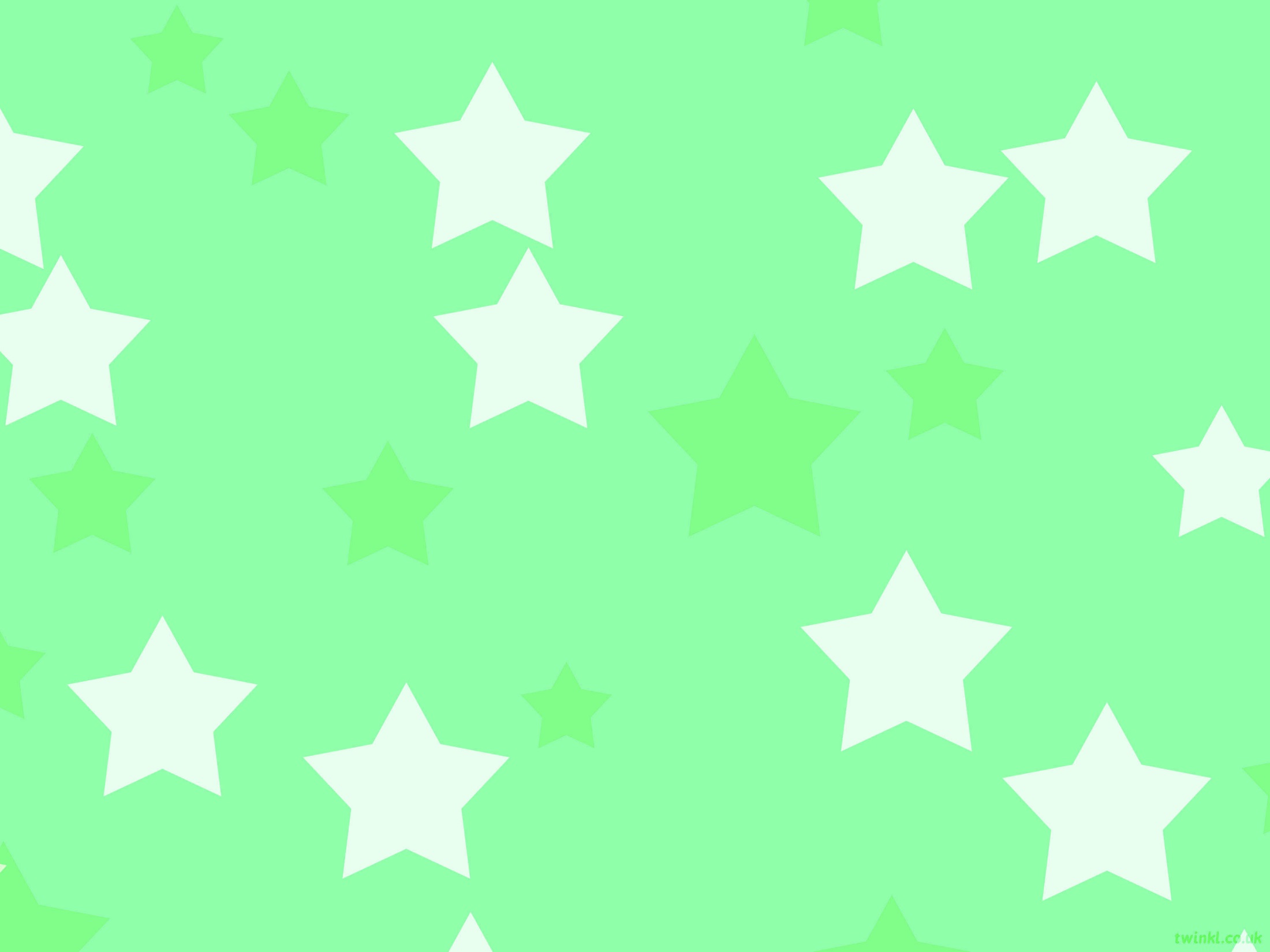 Thursday
How to PlayGet Ready to Write!
When you see a picture, think of the word.
Sound out the word to write it.
Check that the sounds you have written make the right word when you blend them together.
Turn your board around as soon as you can so that your teacher can see what you think the word is.
It is very important that you write and show your answer quietly.
If you shout out the answer, somebody else might hear you and put it on their board even quicker than you can!
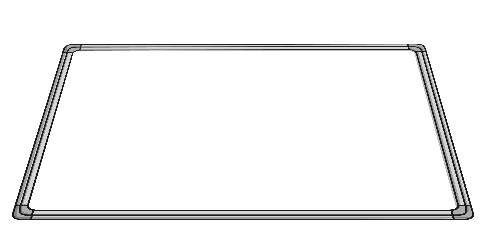 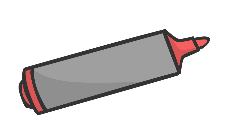 Home
Start!
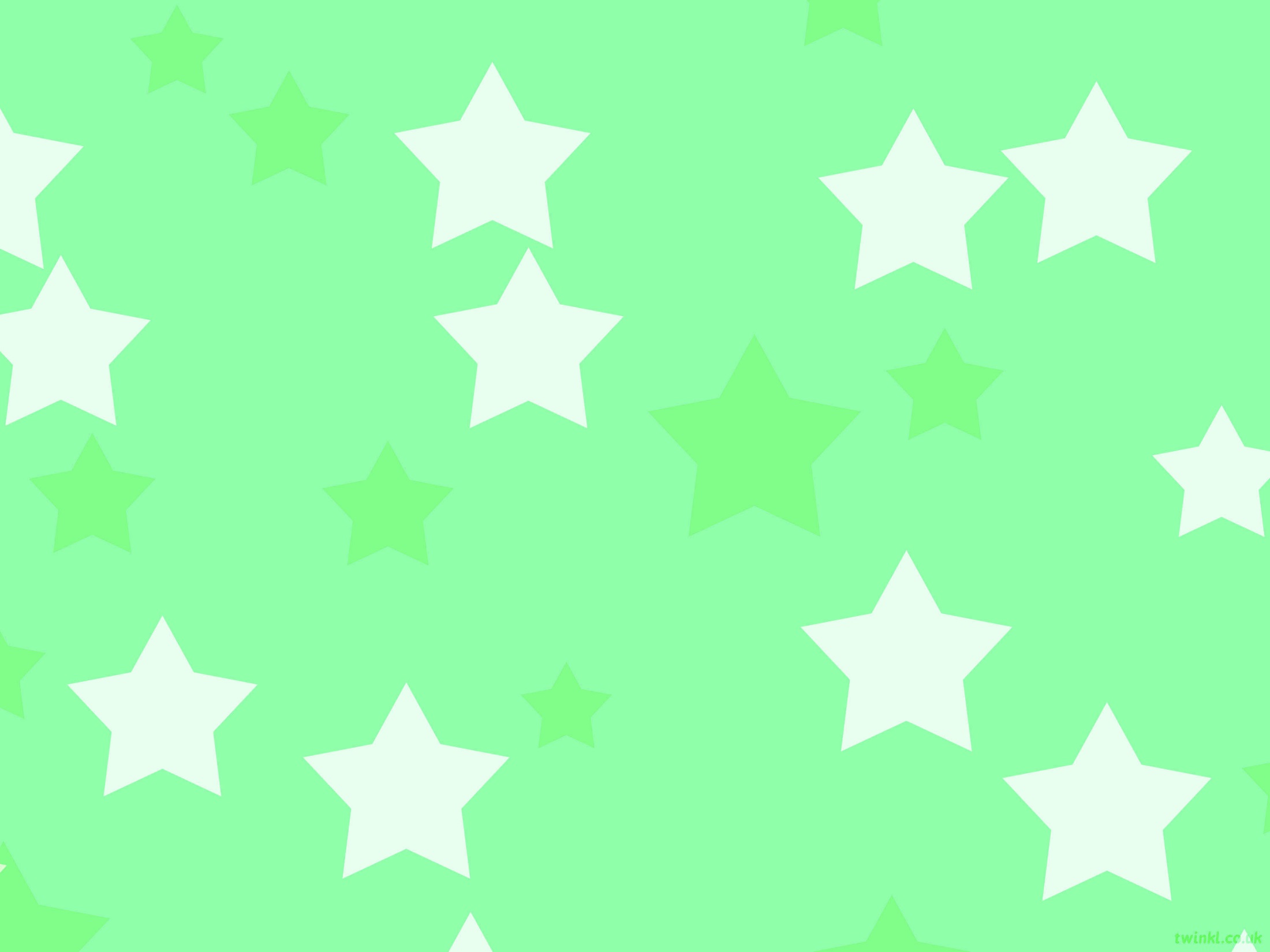 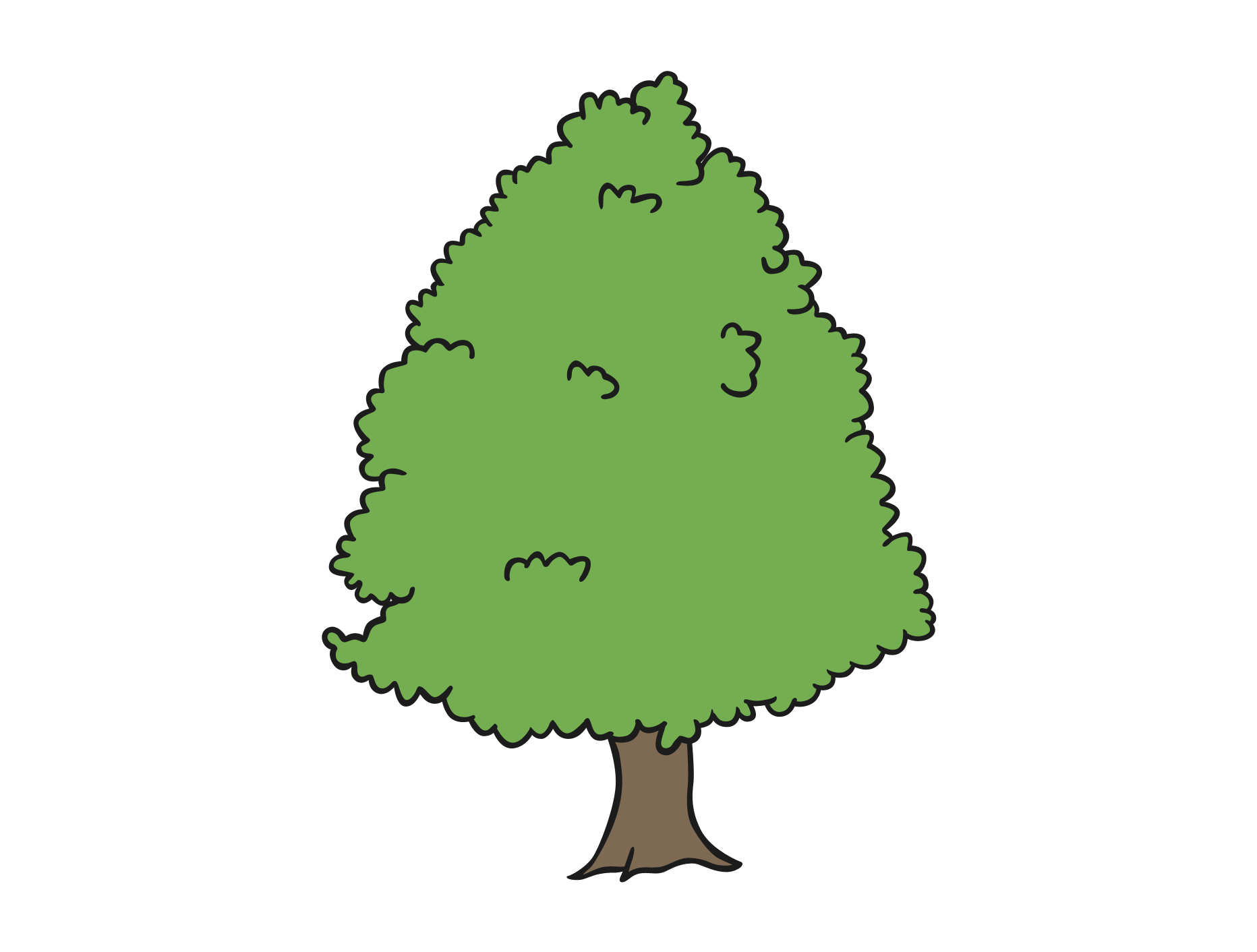 tree
next
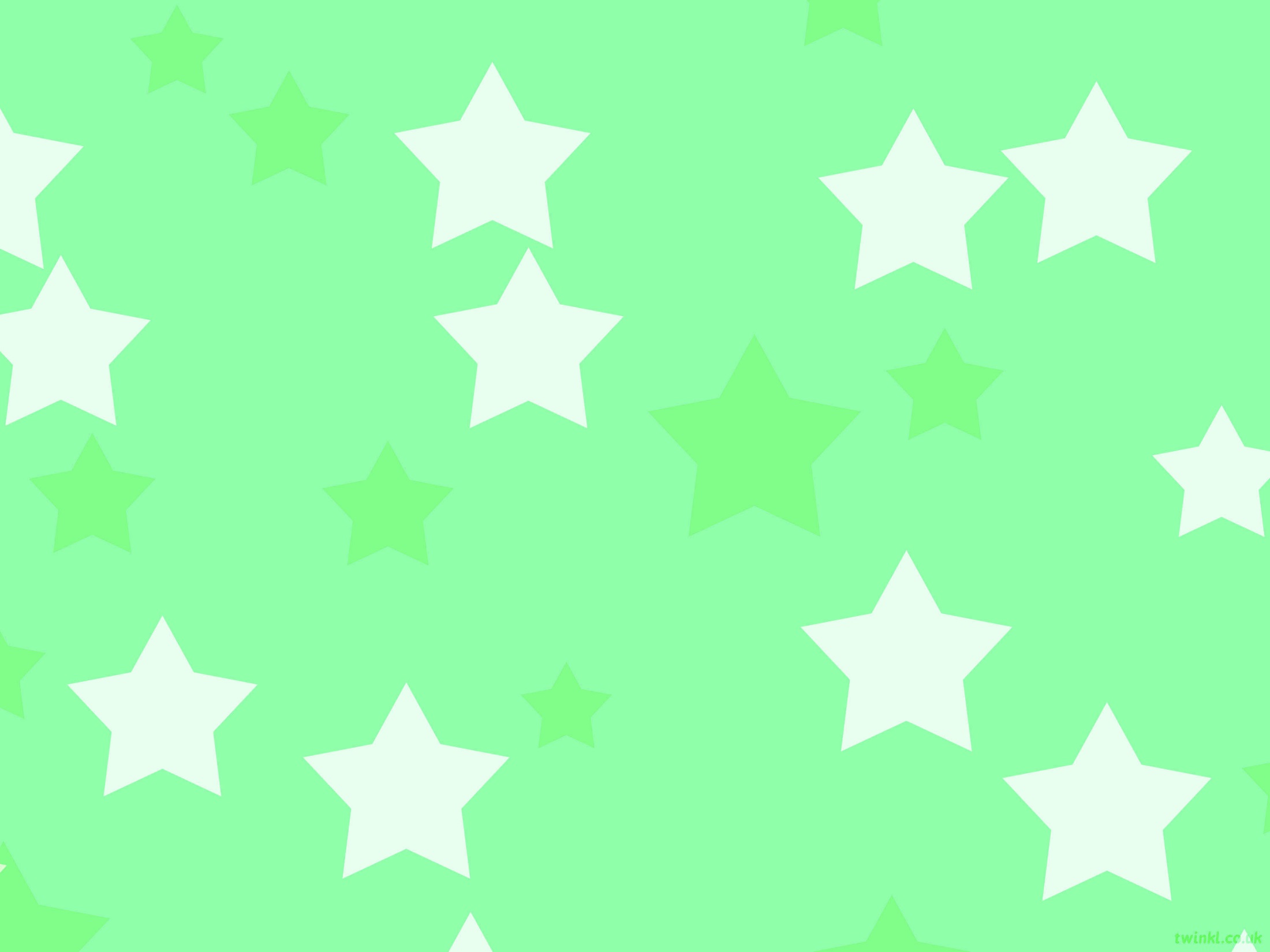 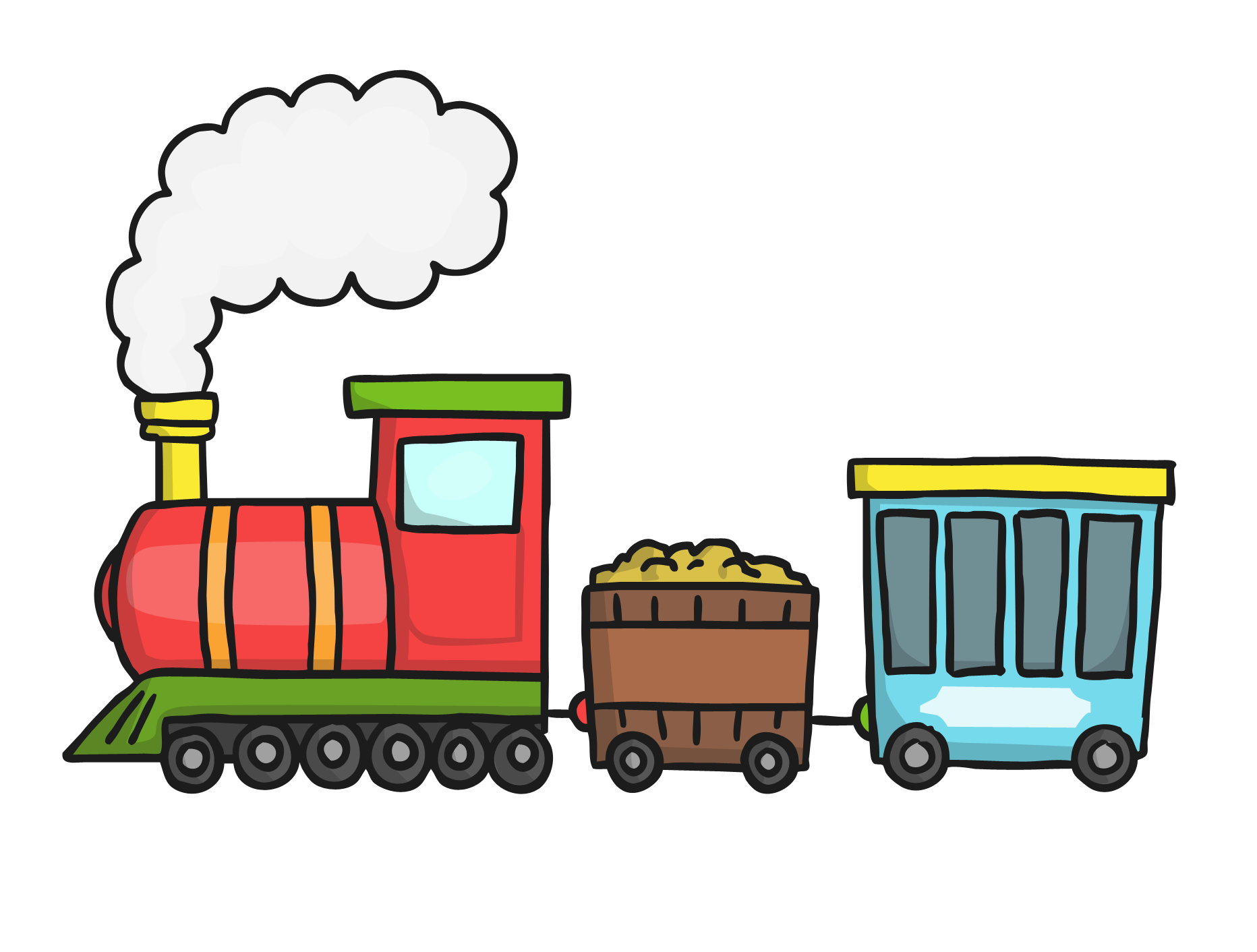 train
next
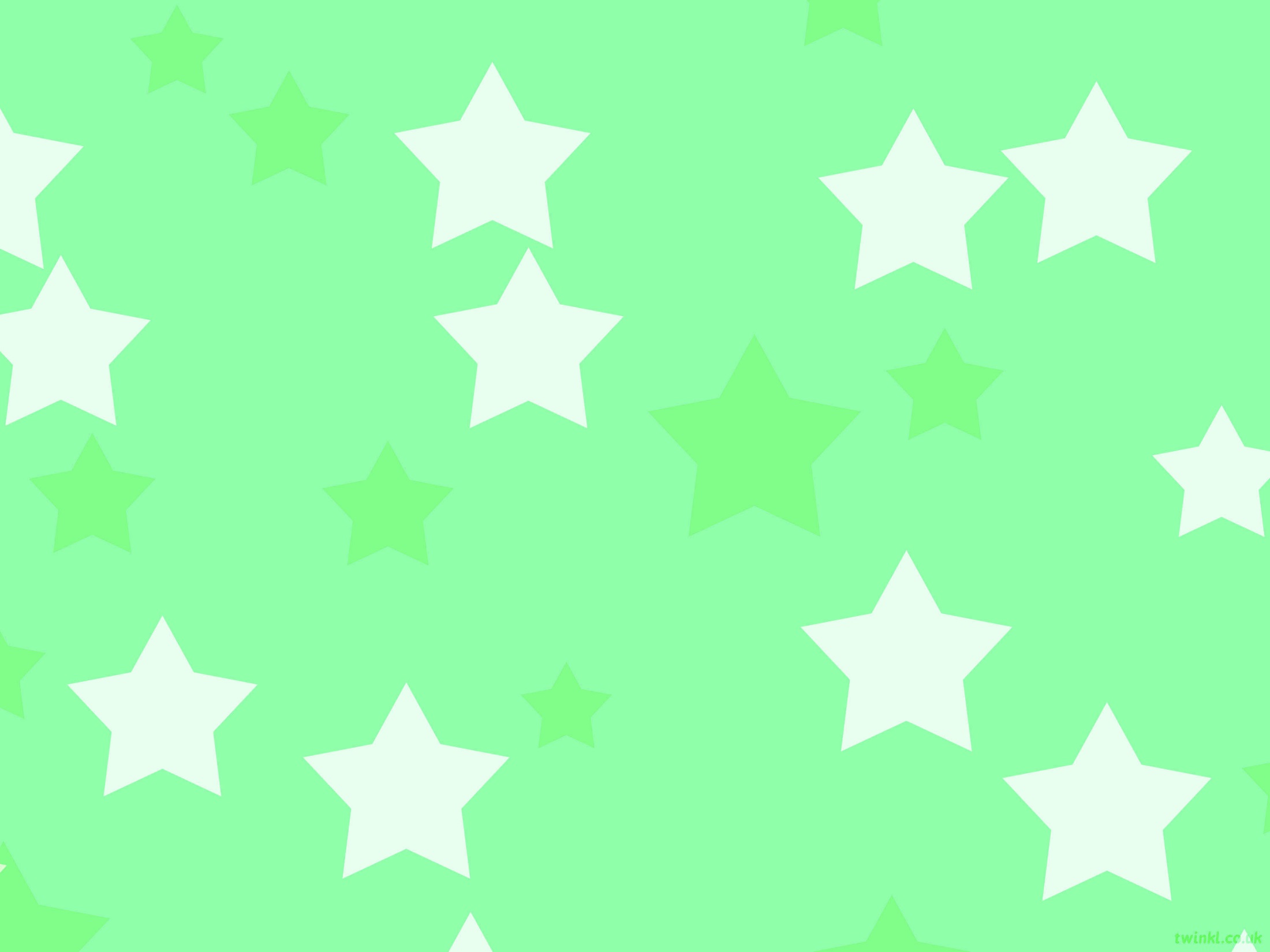 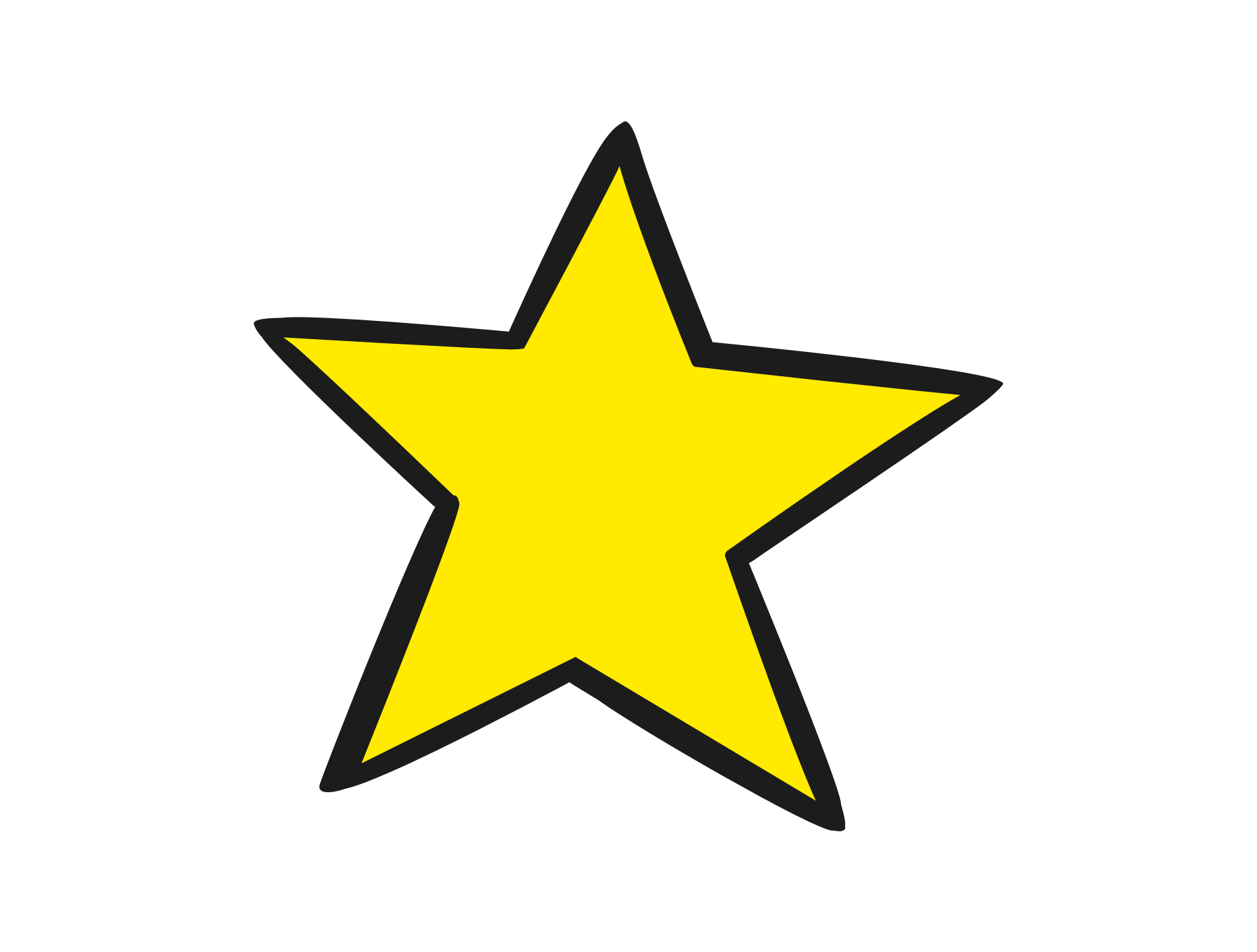 star
next
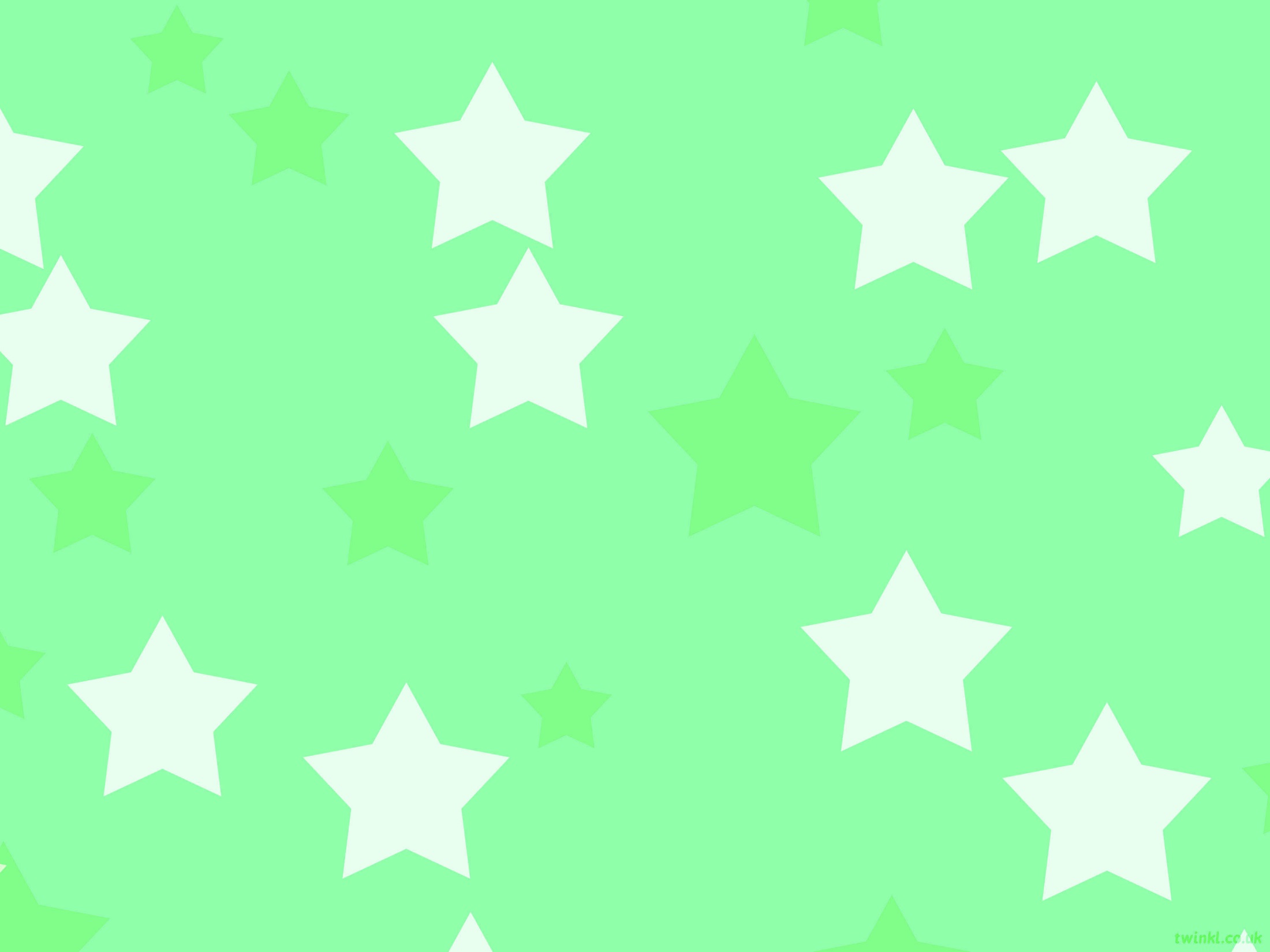 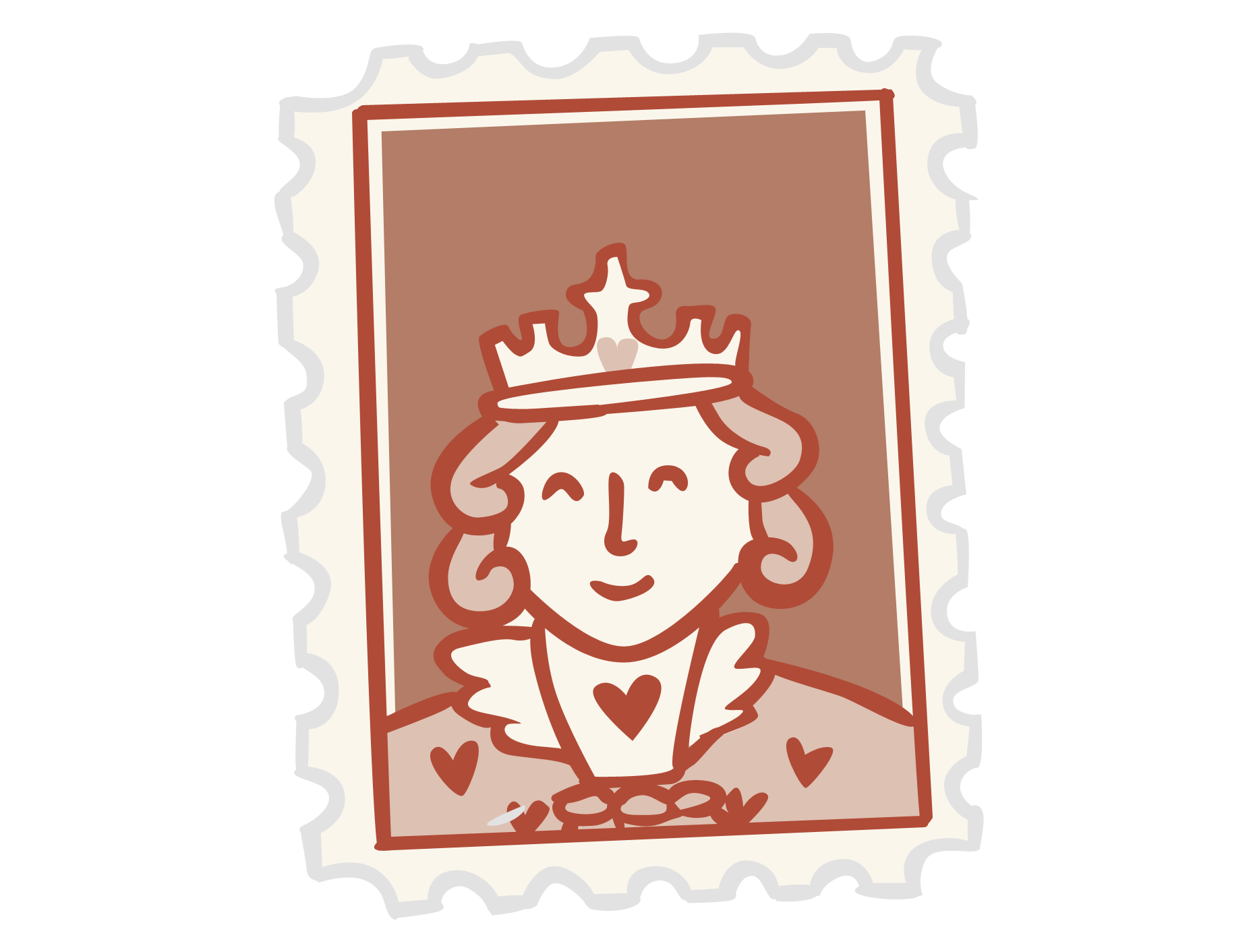 stamp
next
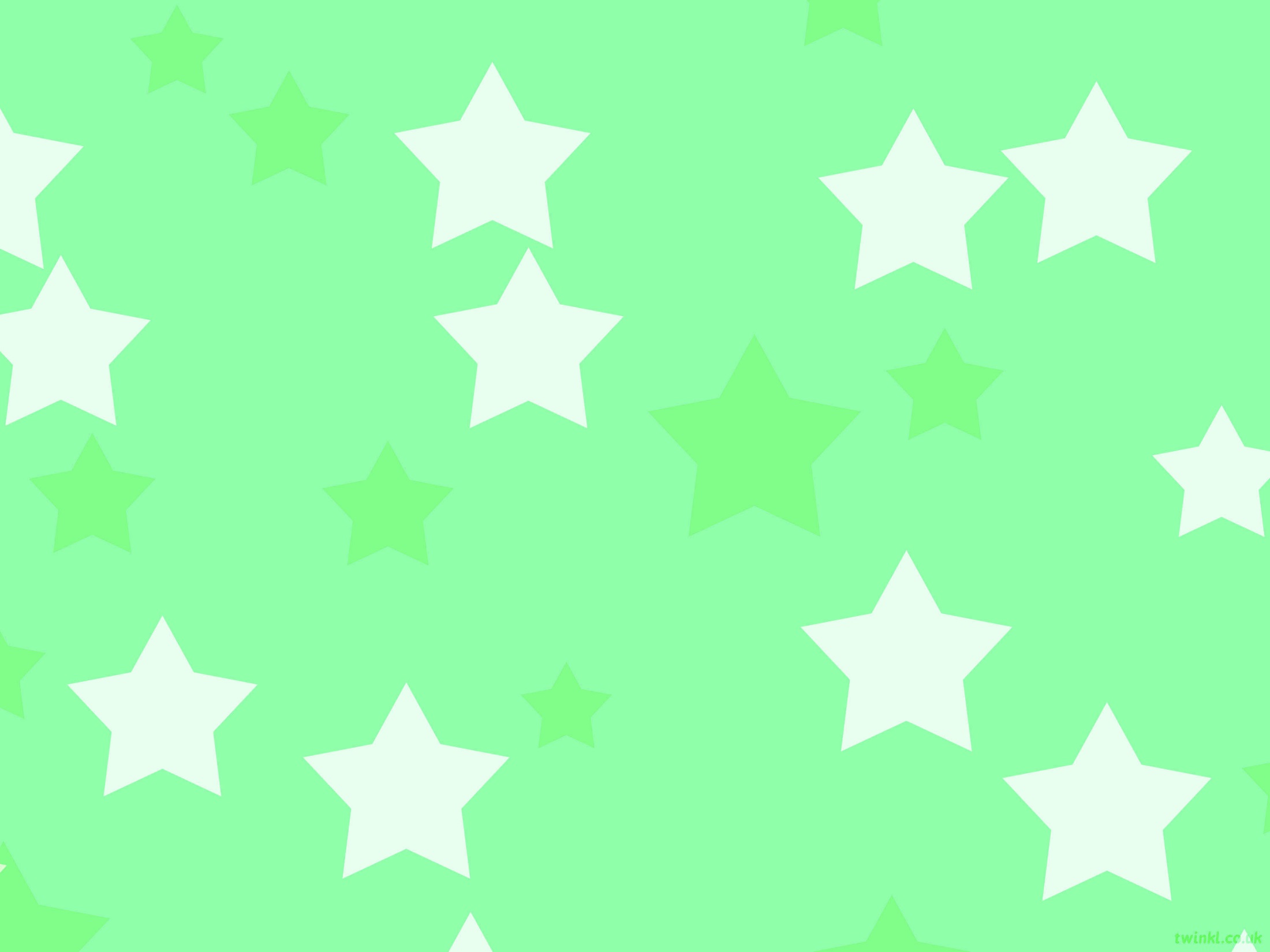 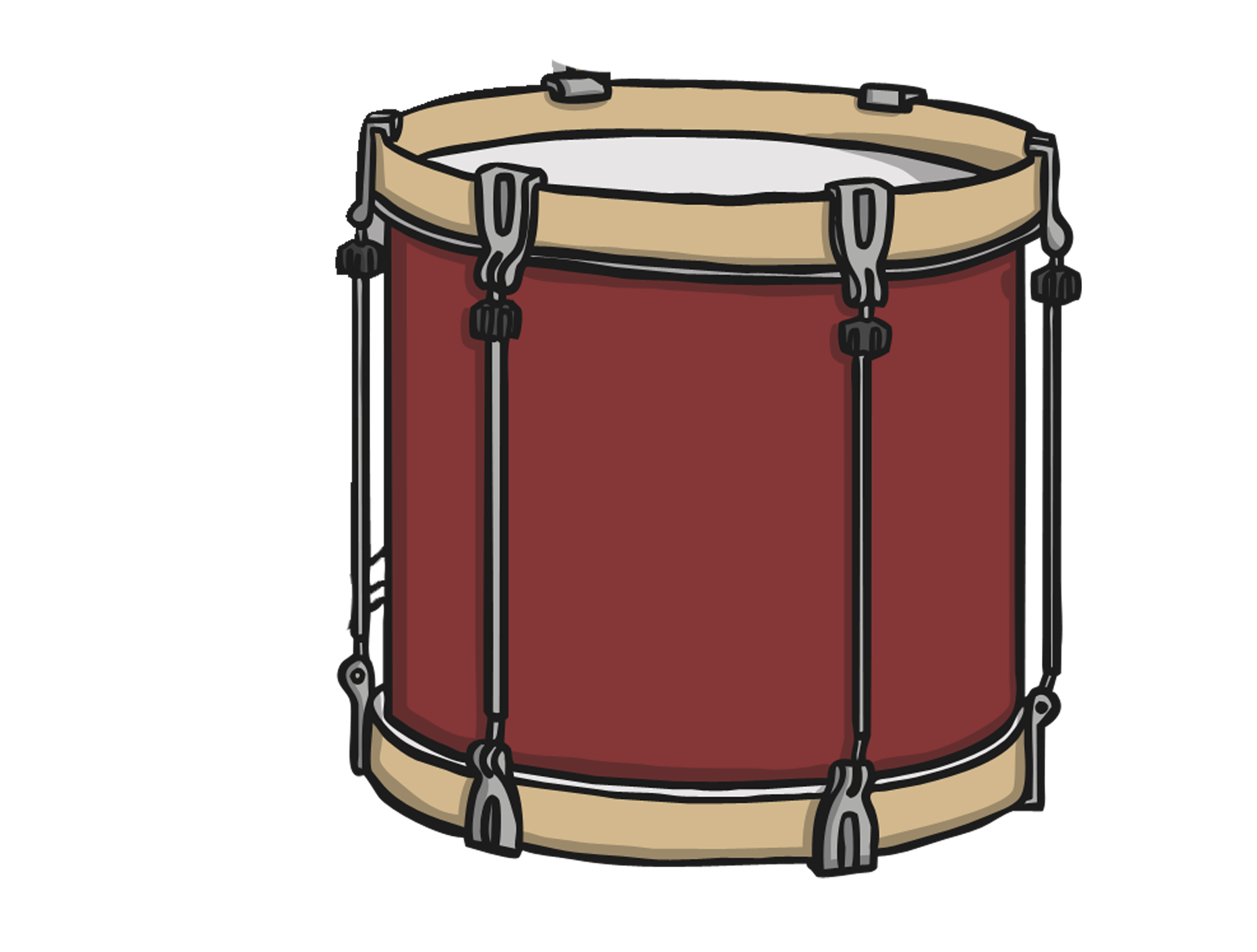 drum
next
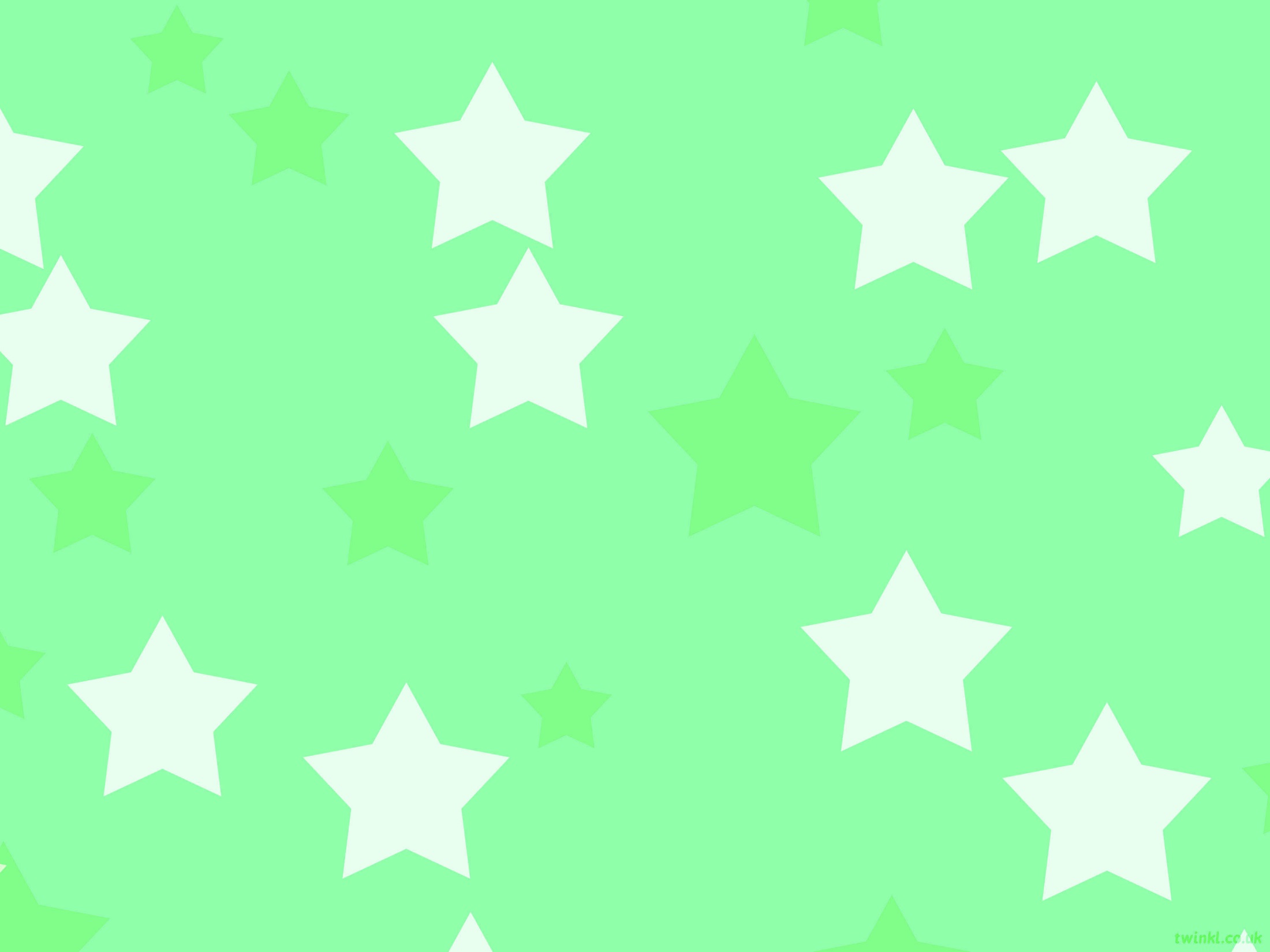 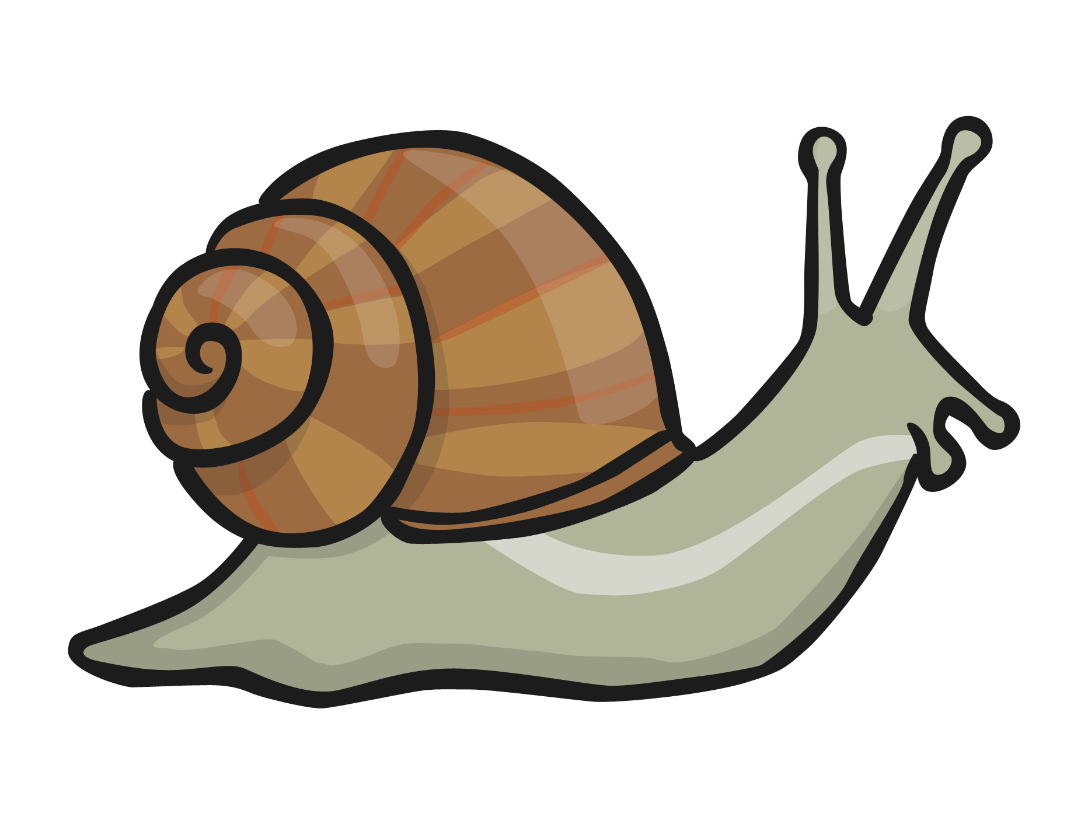 snail
next
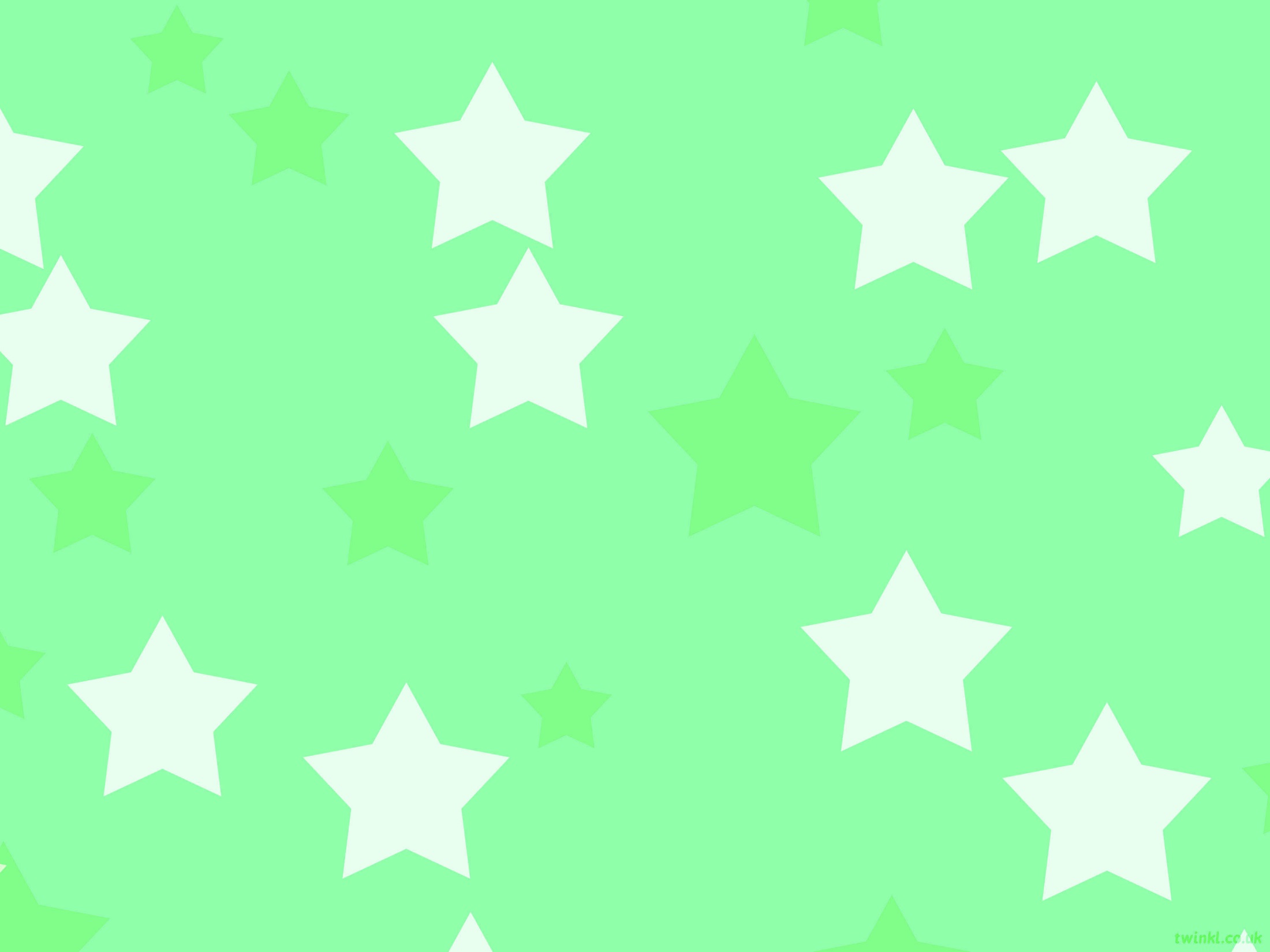 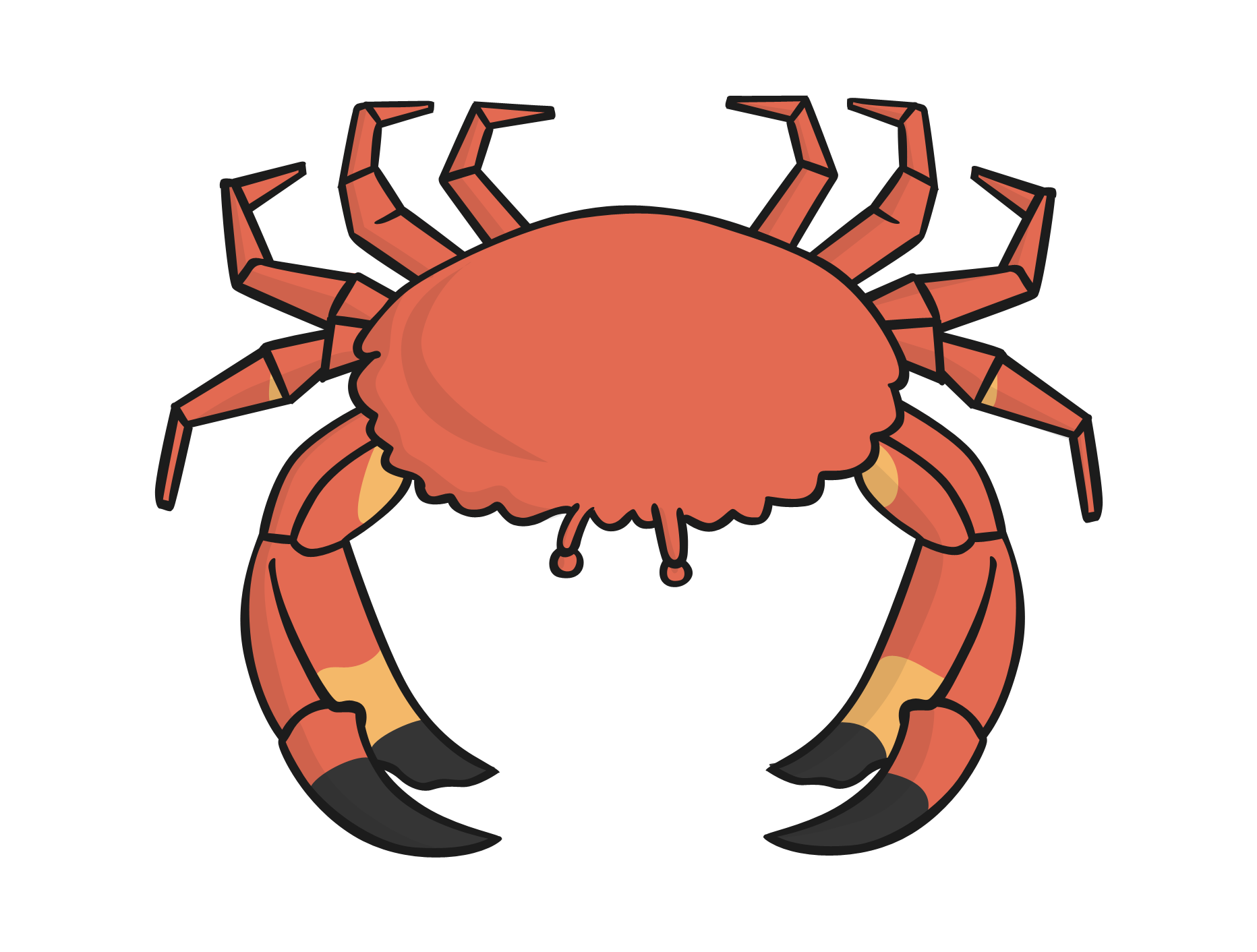 crab
next
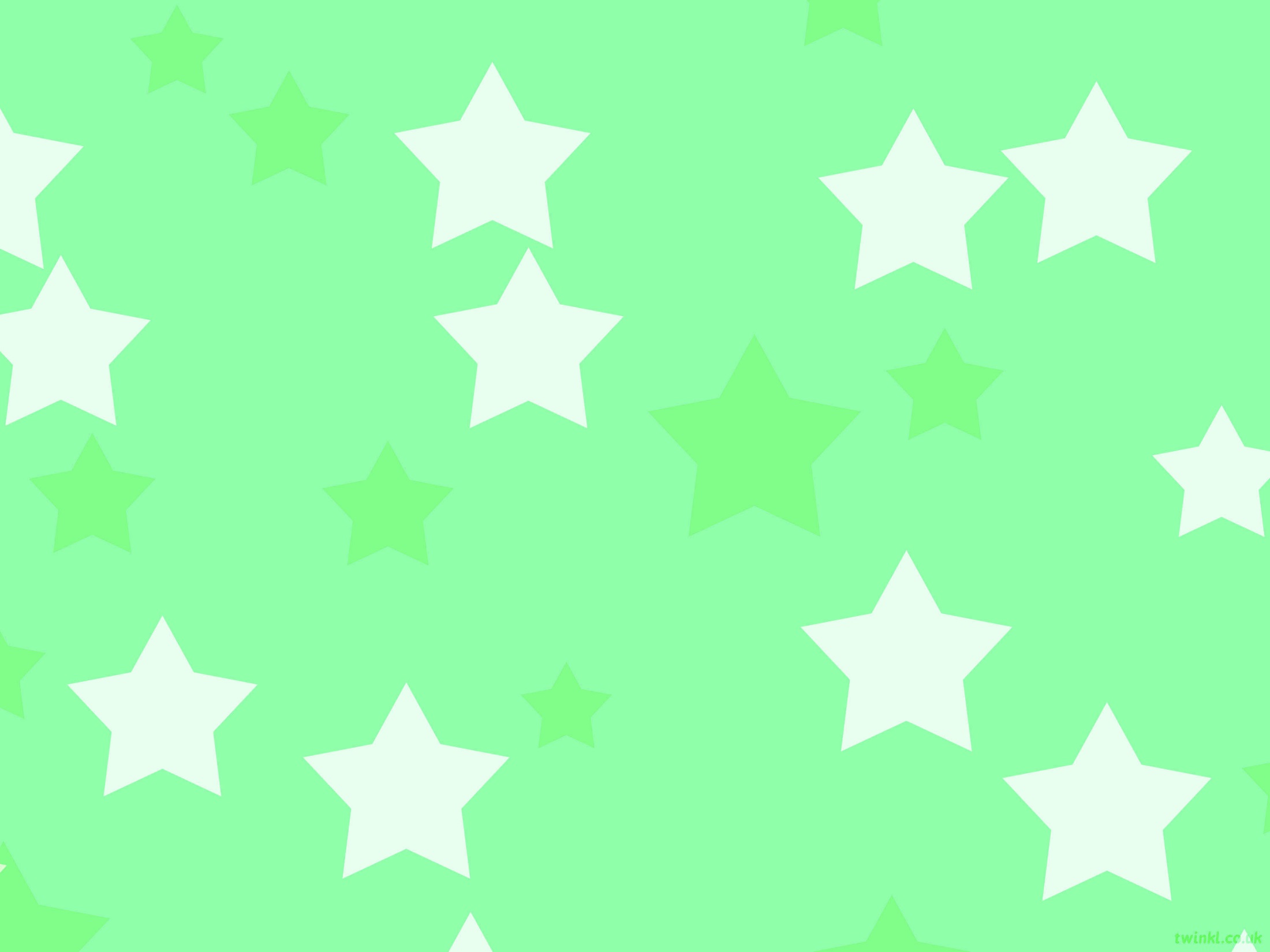 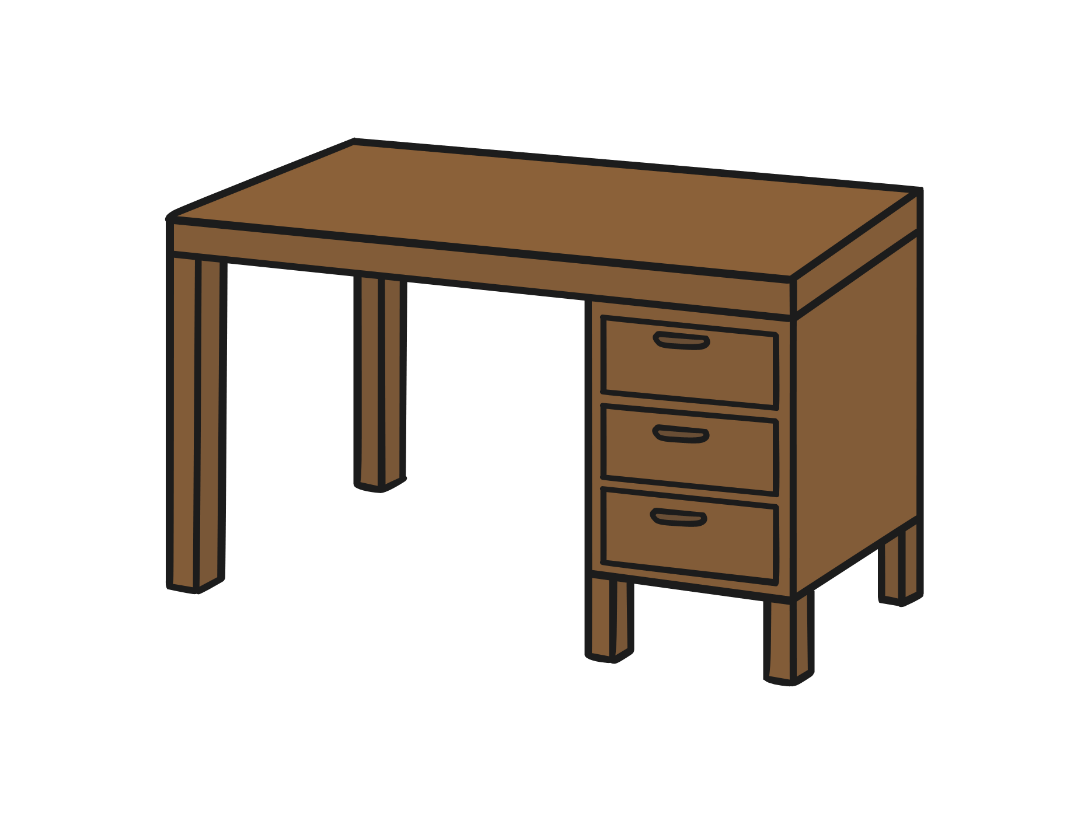 desk
next
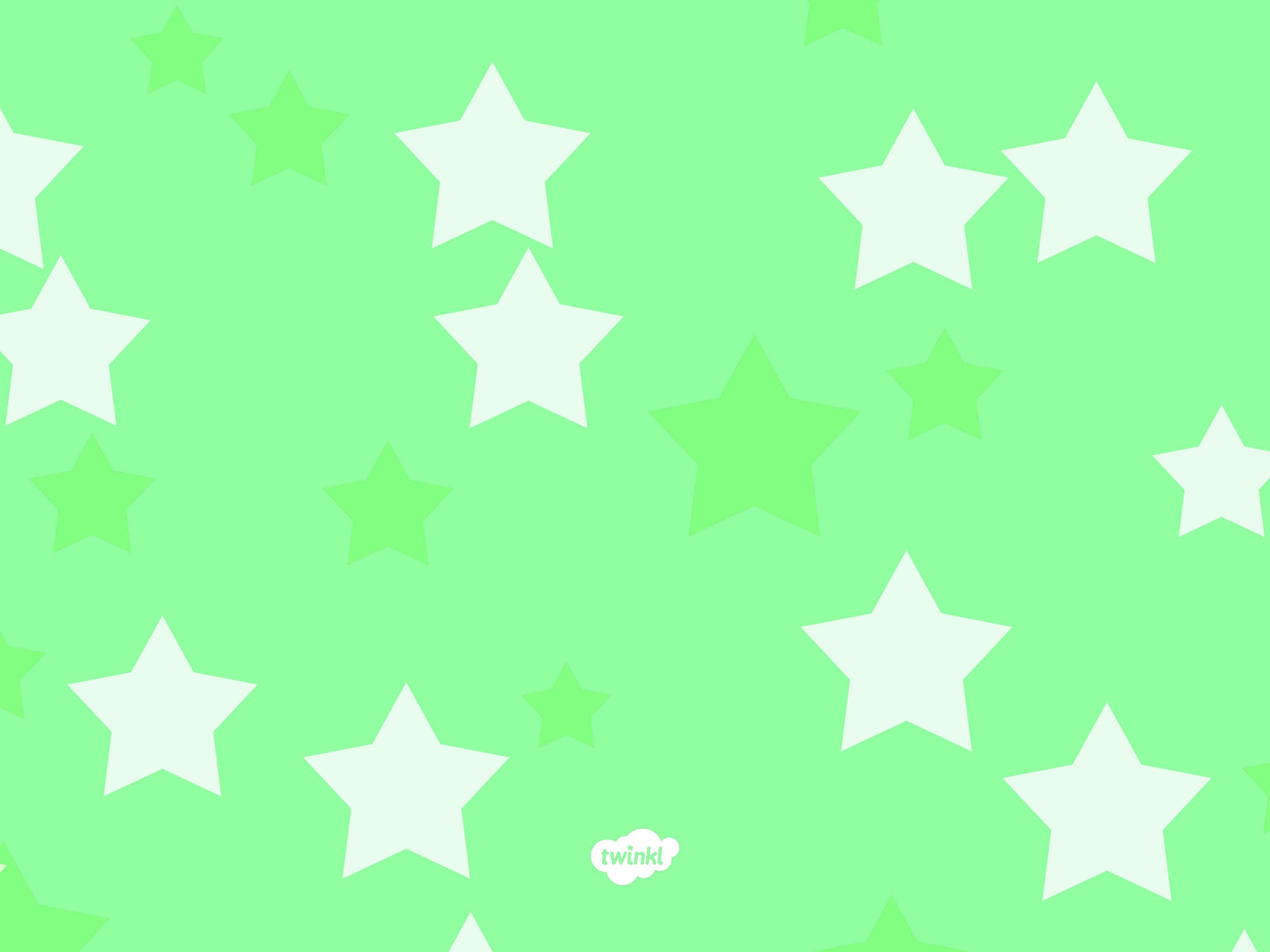 Read the alien word

tremp

Write a sentence about a crab.